Unit 11: OUR GREENER WORLDlesson 4: communication
Grade 6
Objectives
By the end of the lesson, students can be able to:
learn how to give warnings;
practise using some grammar points and vocabulary related to the topic.
1. Warning (n) /ˈwɔː.nɪŋ/
2. Breeze (n)  /briːz/
3. Air conditioner (n) 
/ˈeə kənˌdɪʃ.ən.ər/
4. Throw away (v)
5. Decorate (v)
6. Turn on (v)
Lời cảnh báo
Làn gió nhẹ lướt qua
Điều hòa

Vứt đi , quẳng đi
Trang trí
Bật lên
Vocabulary
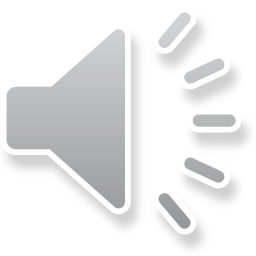 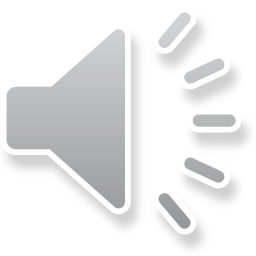 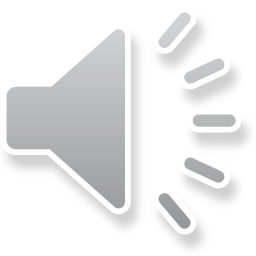 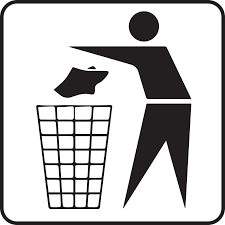 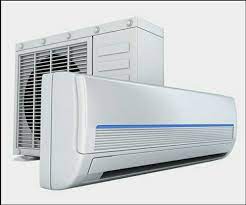 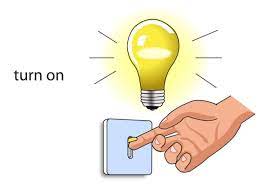 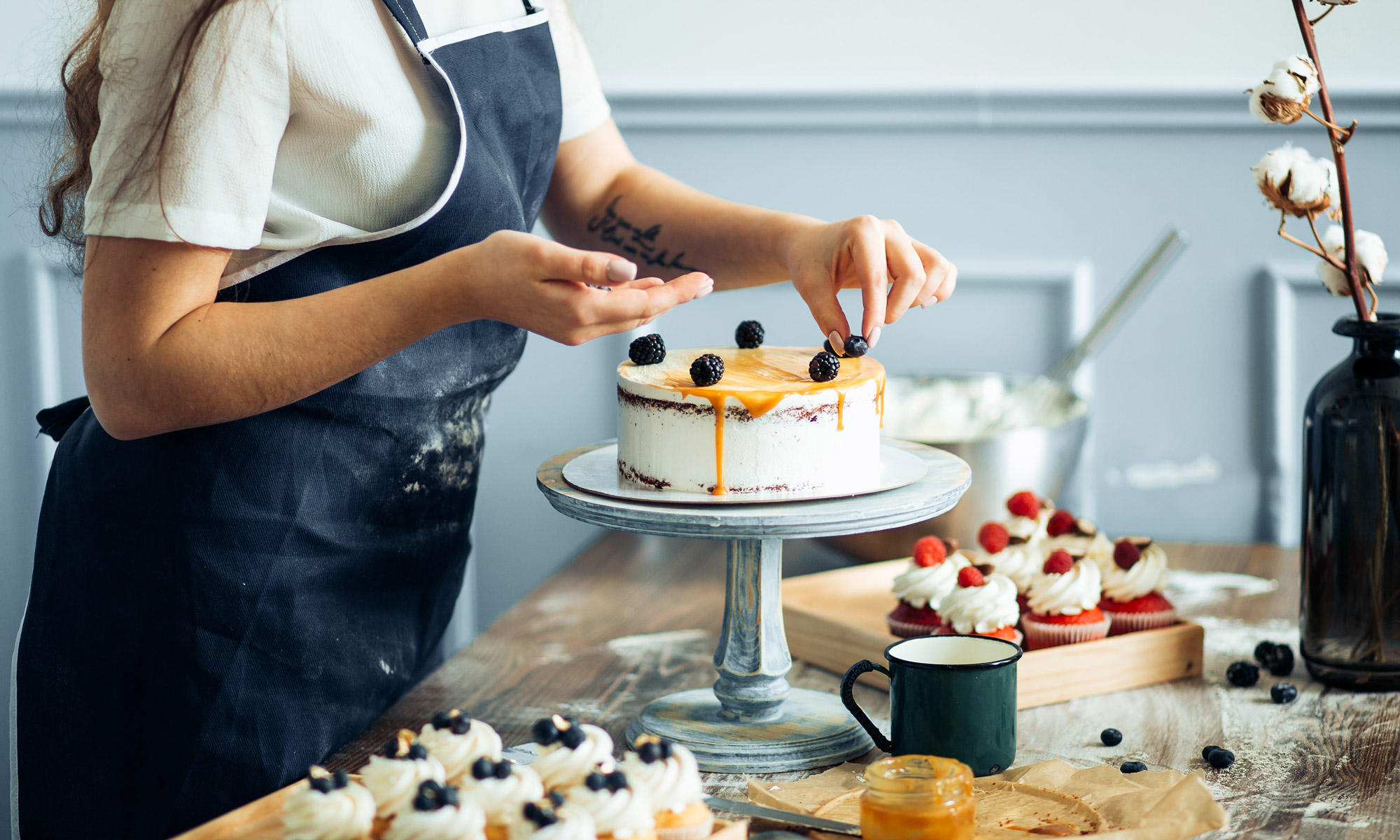 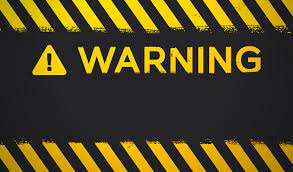 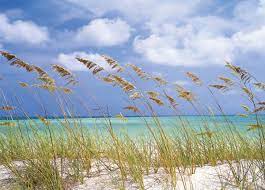 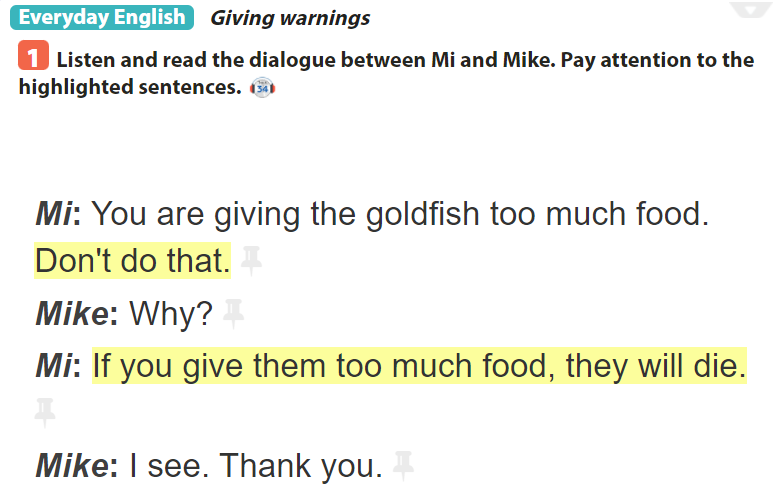 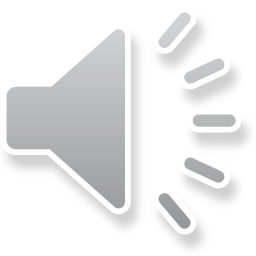 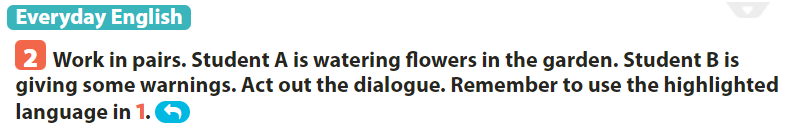 Example:A: Don’t water these flowers too much.B: Why?C: If you water them too much, they will die.
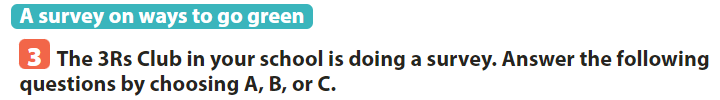 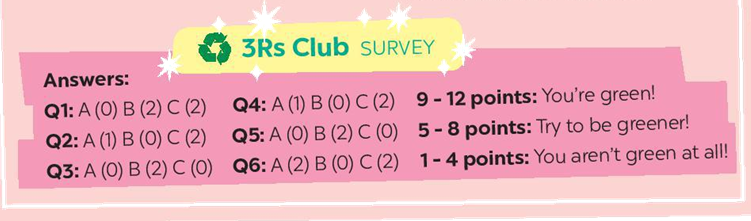 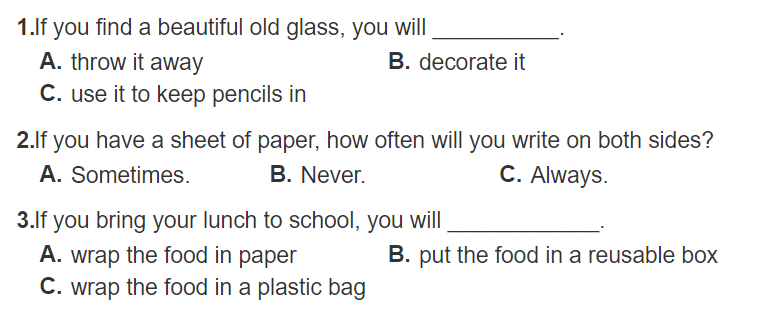 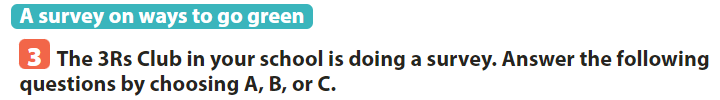 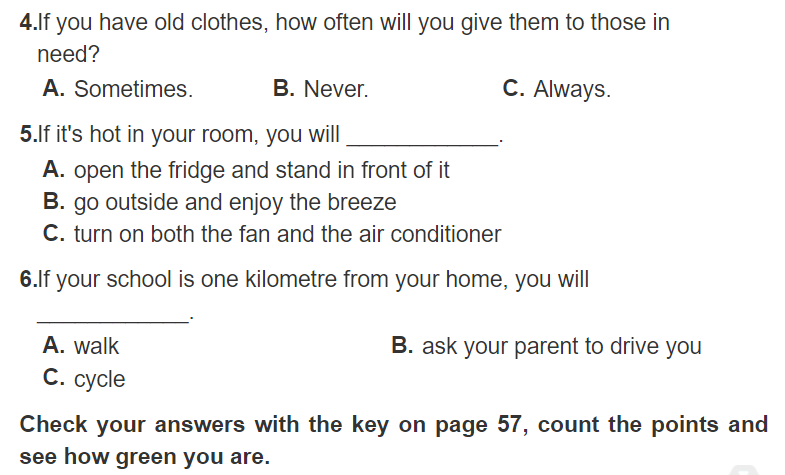 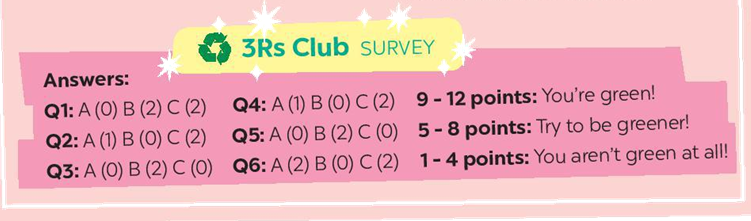 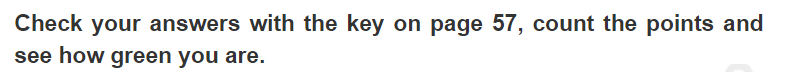 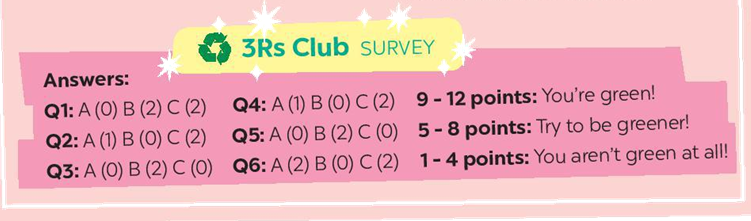 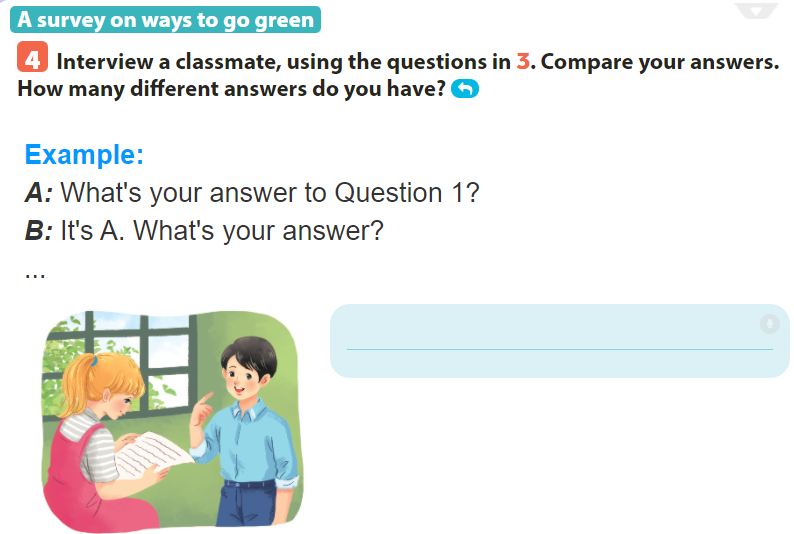 A: What’s your answer to question 2?B: It’s  C. How about you?A: I choose B.
SUM UP
By the end of the lesson, students can be able to:
- learn how to give warnings;
- practise using some grammar points and vocabulary related to the topic.
- Do exercise page ……